Leadership in the Midst of 
Social Distancing
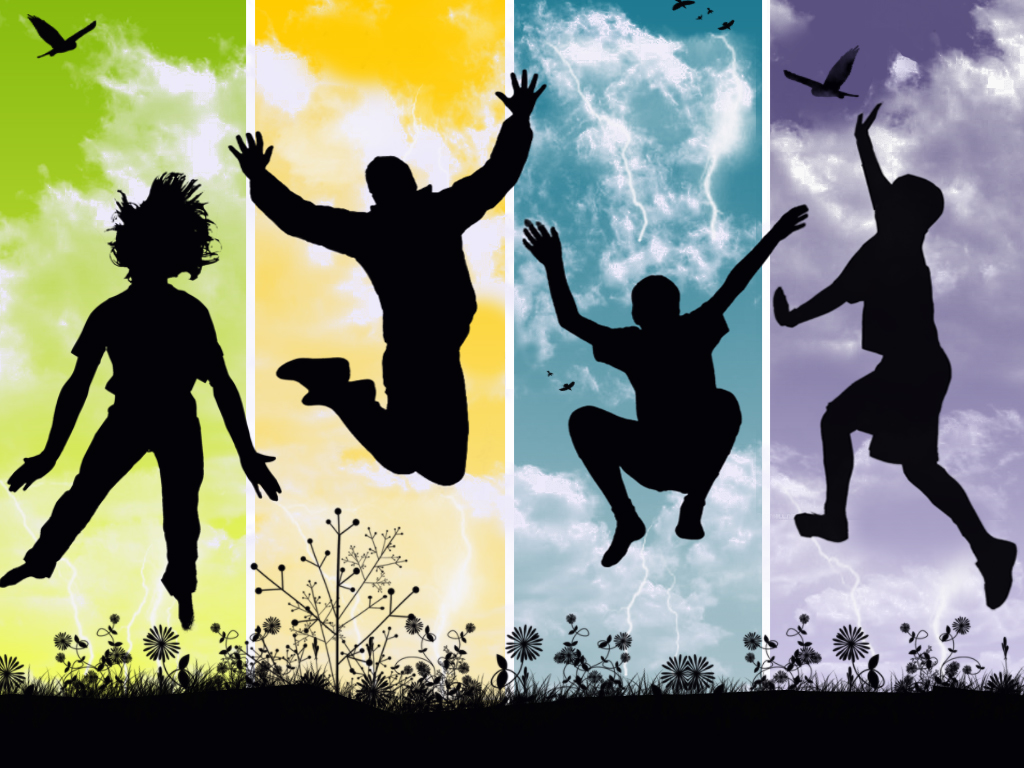 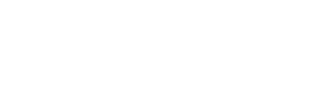 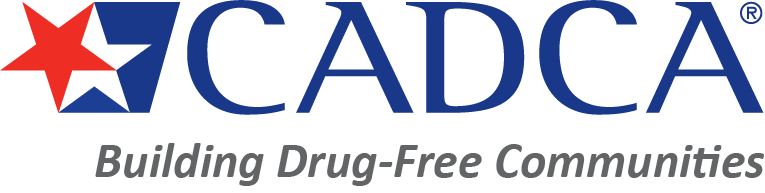 GLOBAL   |   COLLABORATIVE   |   INNOVATIVE   |   PASSIONATE   |   LEADER
OBJECTIVES
Identify opportunities for youth engagement during social distancing
GLOBAL   |   COLLABORATIVE   |   INNOVATIVE   |   PASSIONATE   |   LEADER
Help youth assess how they can exhibit their leadership style within various settings during social distancing
Give youth opportunity to develop and execute activities that are safe during social distancing
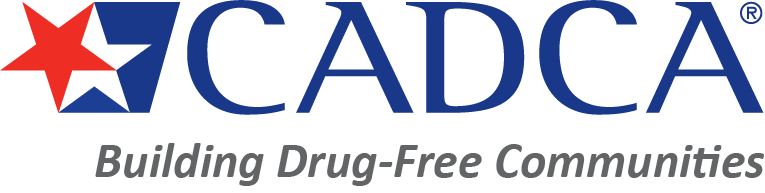 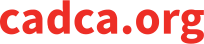 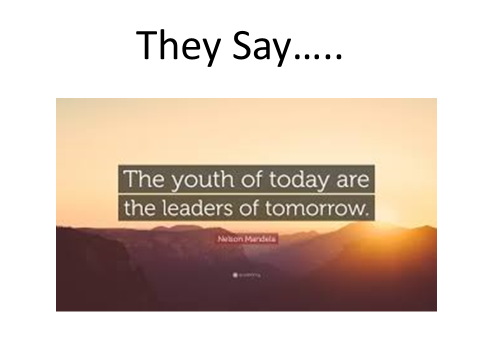 “Every Youth has the potential
to be a leader”
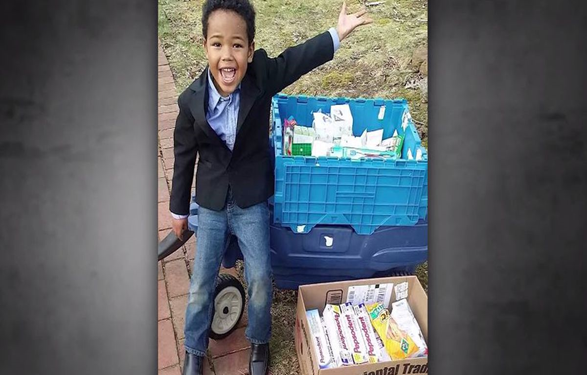 Tyler Stallings
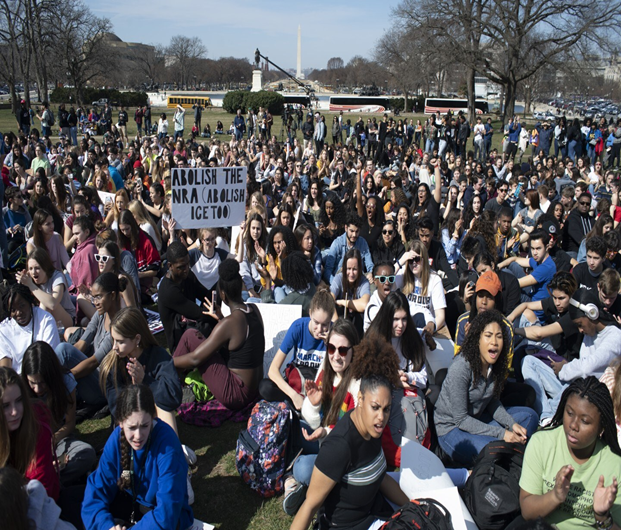 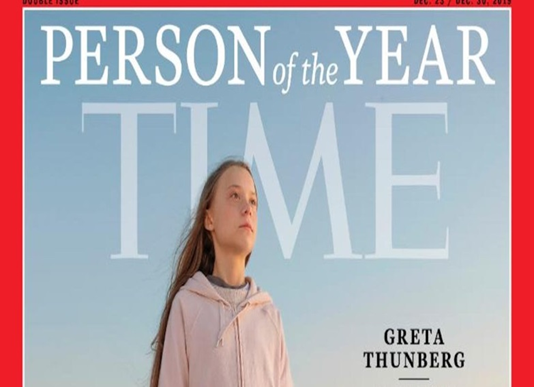 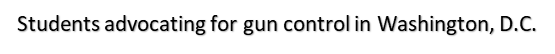 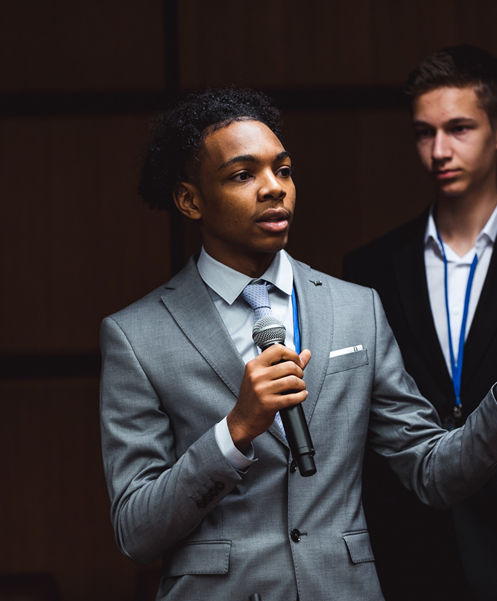 CYC and JR CYC students developed a strategic plan around addressing underage alcohol use in Casey County. They are an awesome group of students!
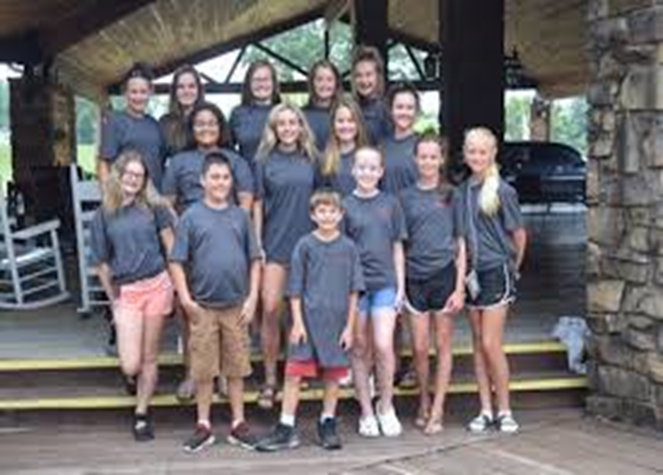 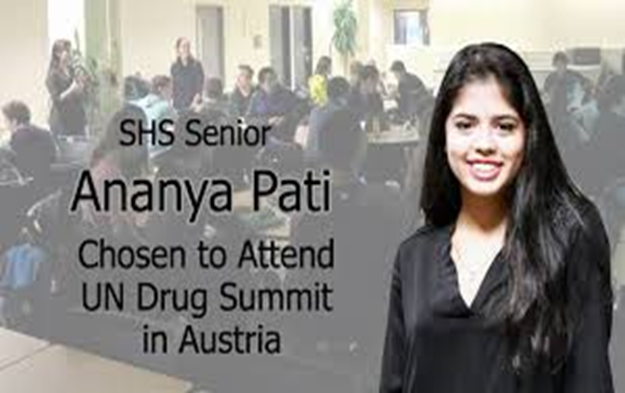 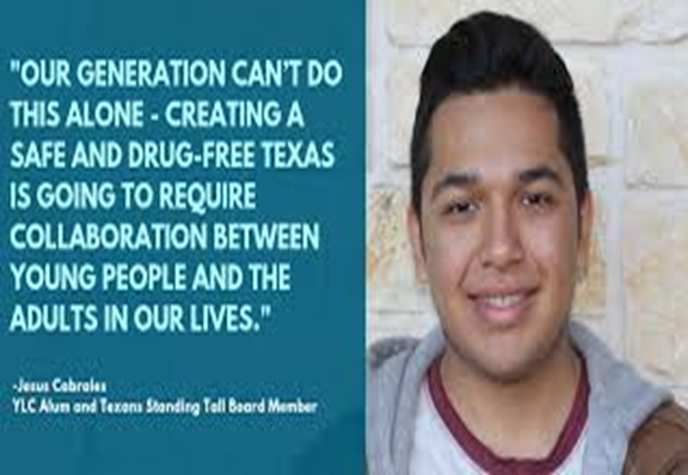 Social Ecological Model
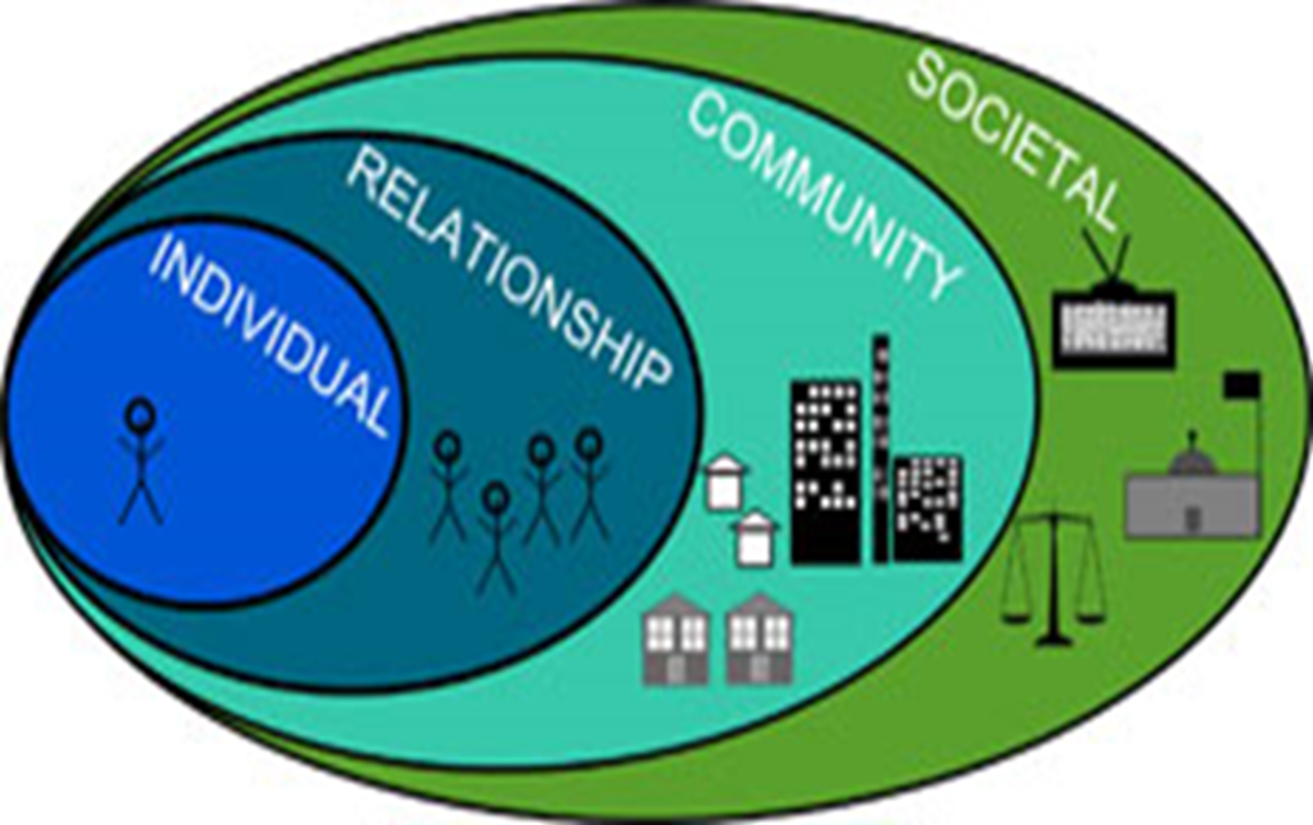 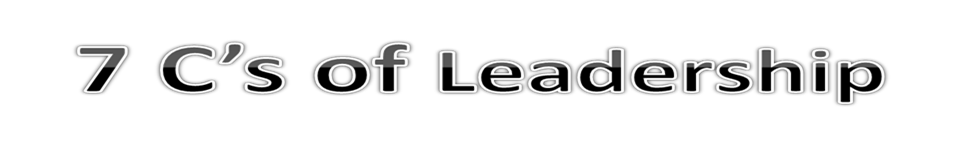 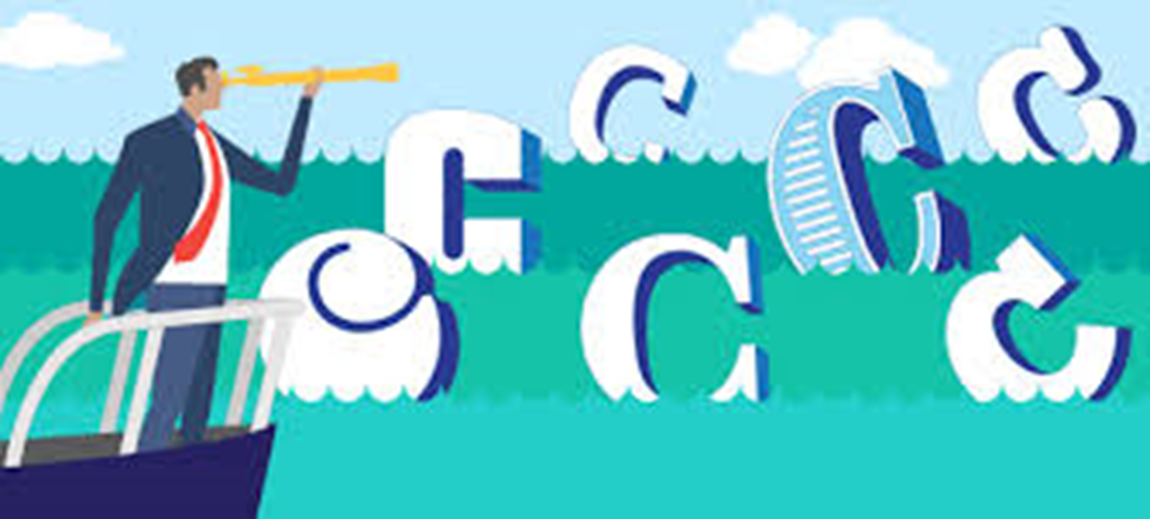 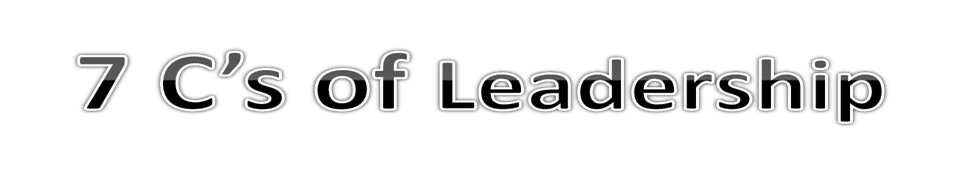 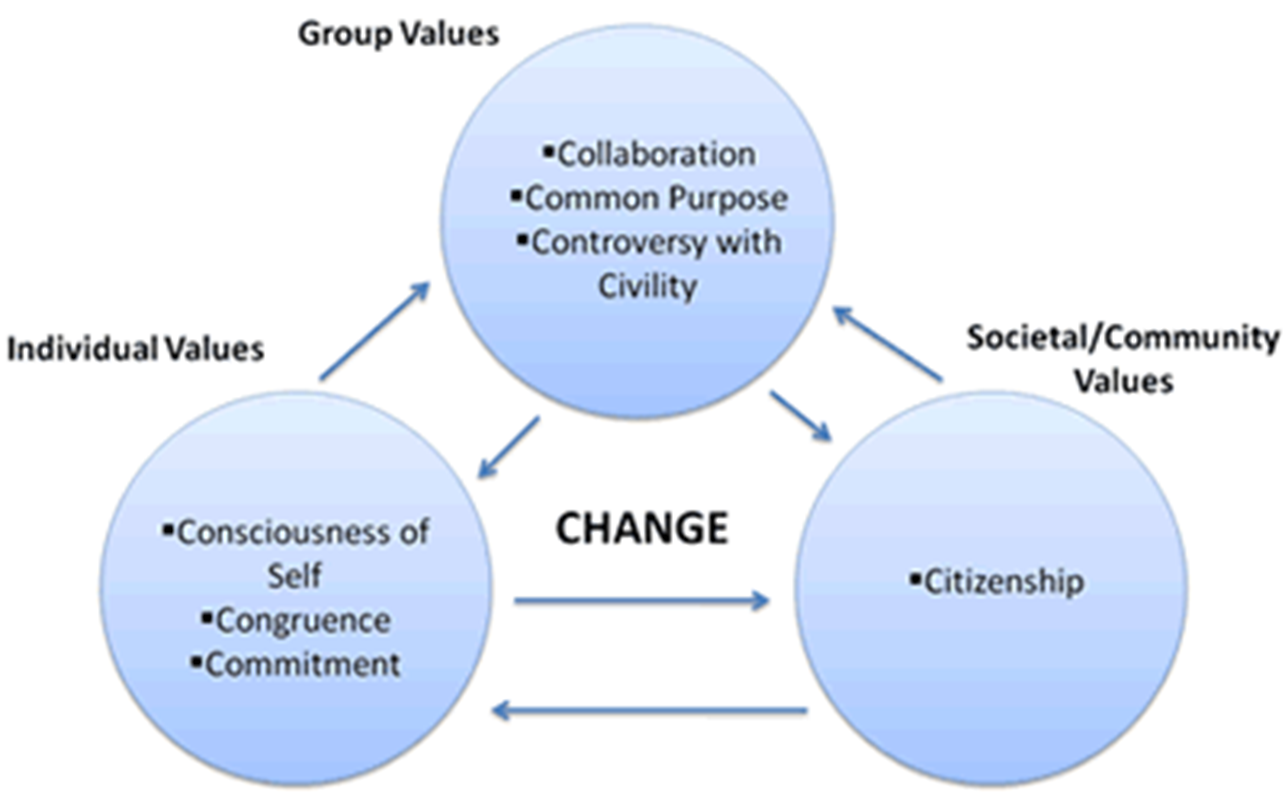 Consciousness of Self
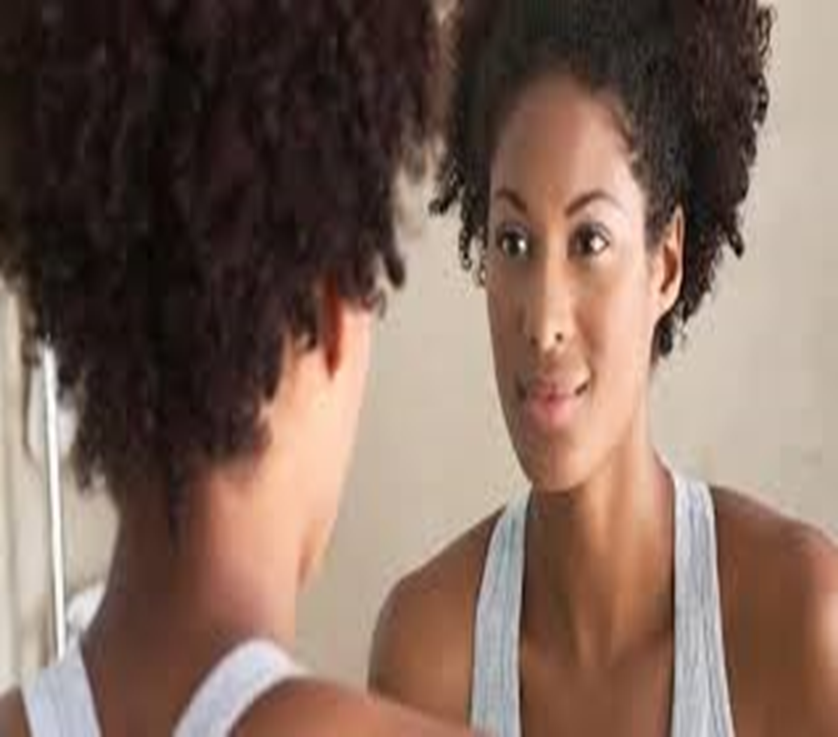 Congruence
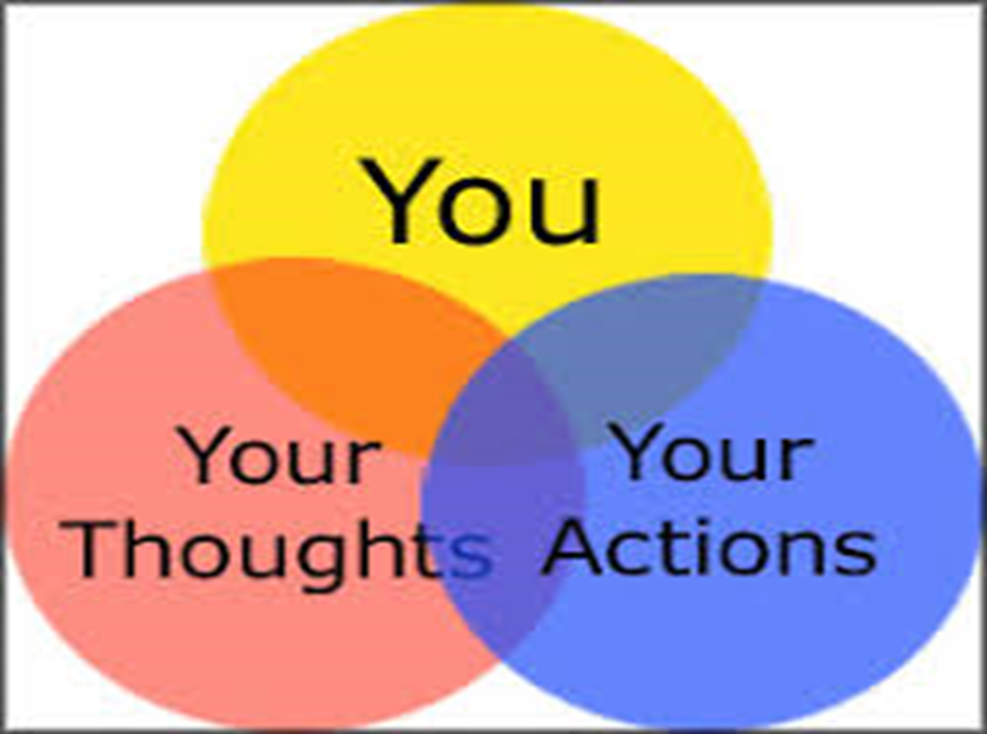 Commitment
“ The path of change is filled with
Moments of great resistance. Of having
to make painstaking choices; ones outside
of our comfort zone.  It is these choices
that teach us our greatest lessons. They show us
Our strength. Our power. Our worth. Ourselves.
Collaboration
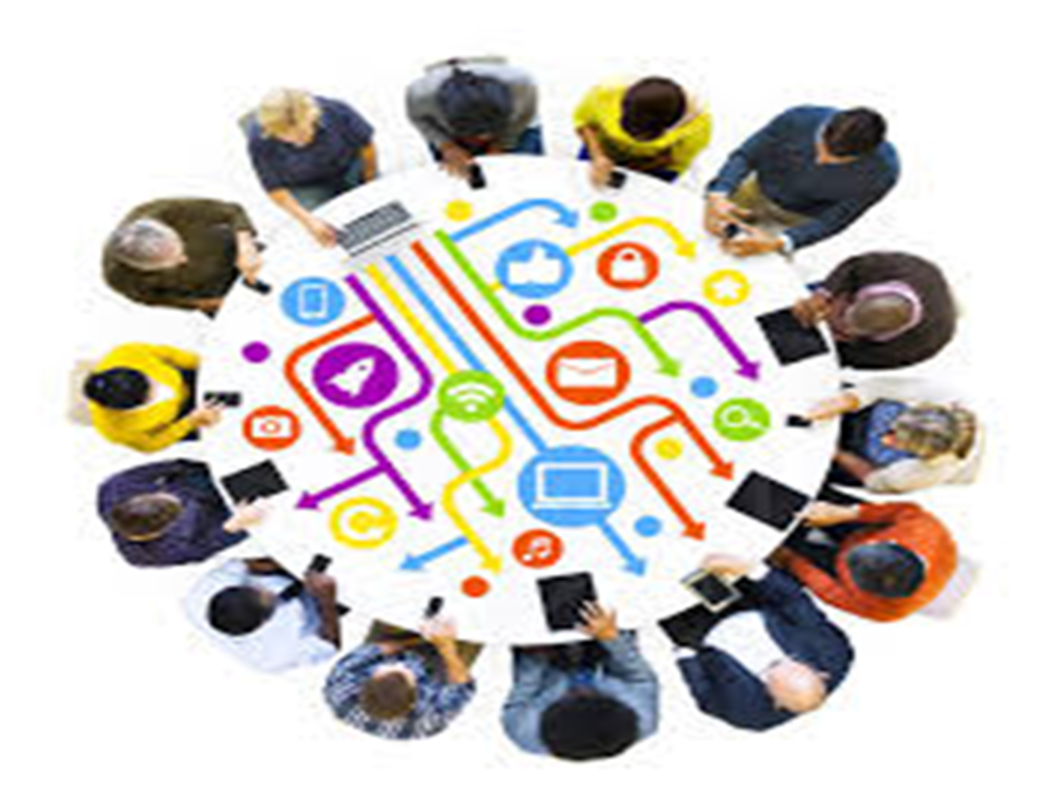 12
Common Purpose
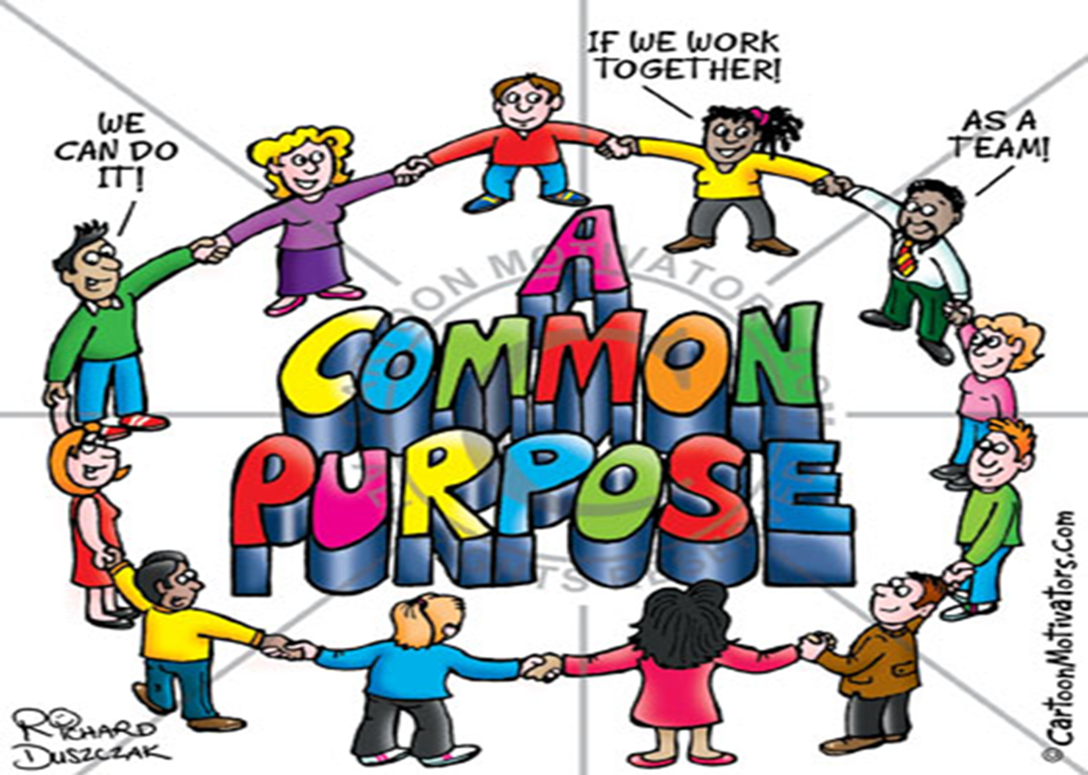 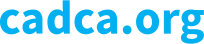 Controversy with Civility
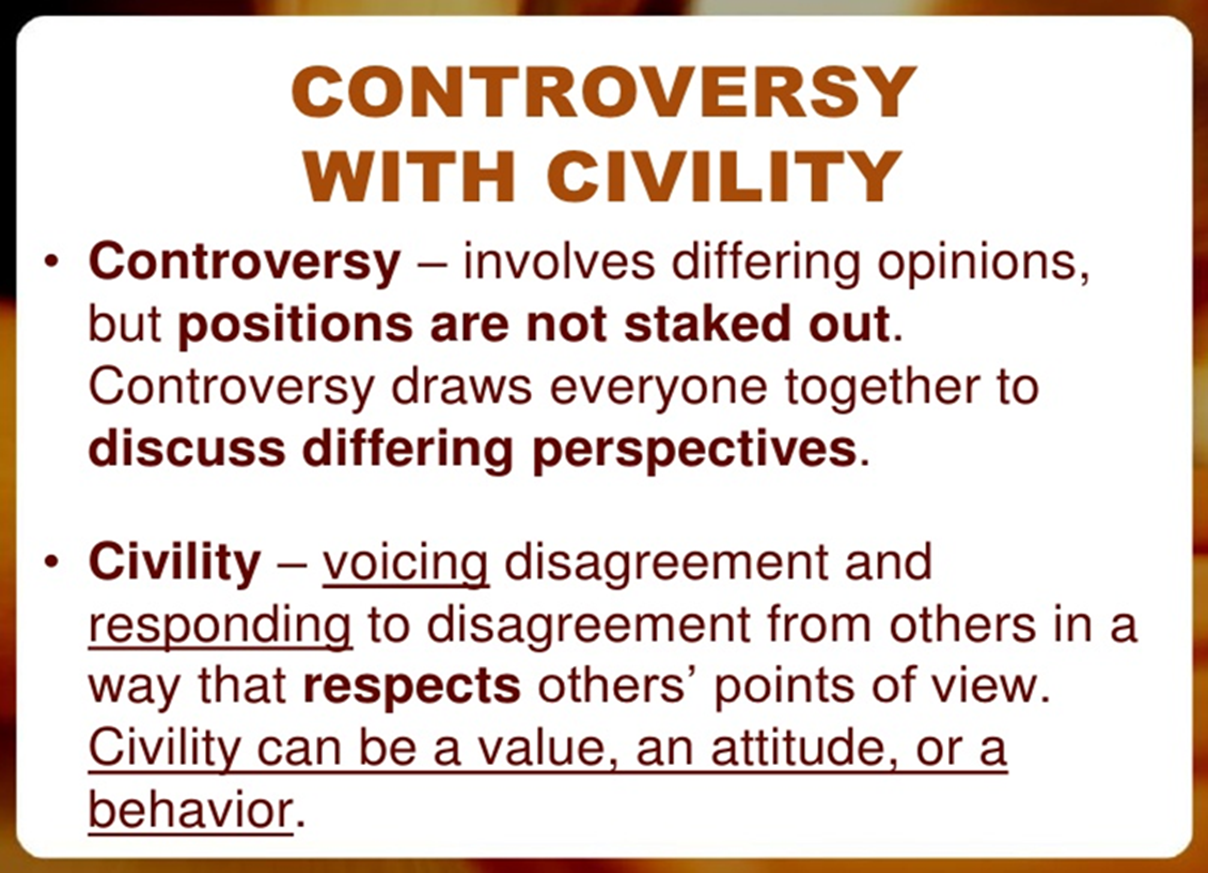 Citizenship
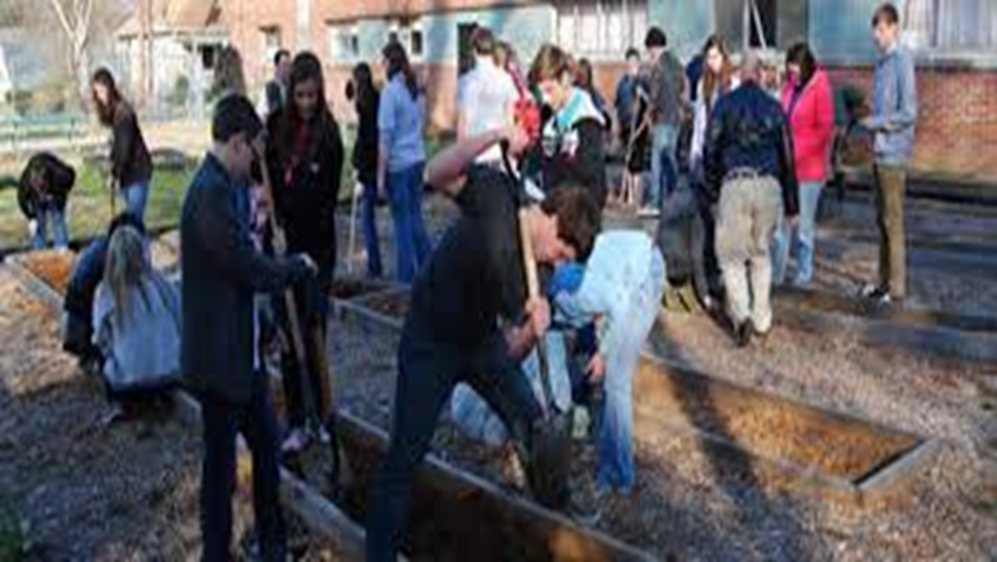 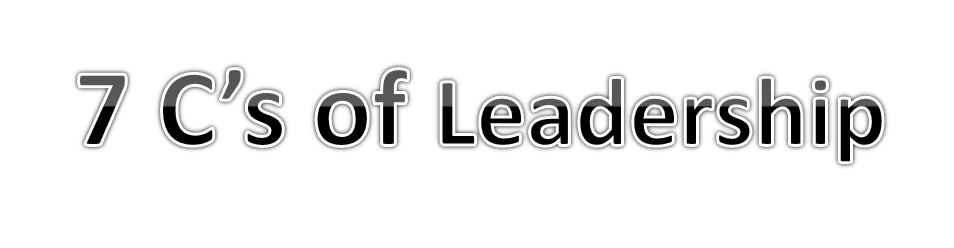 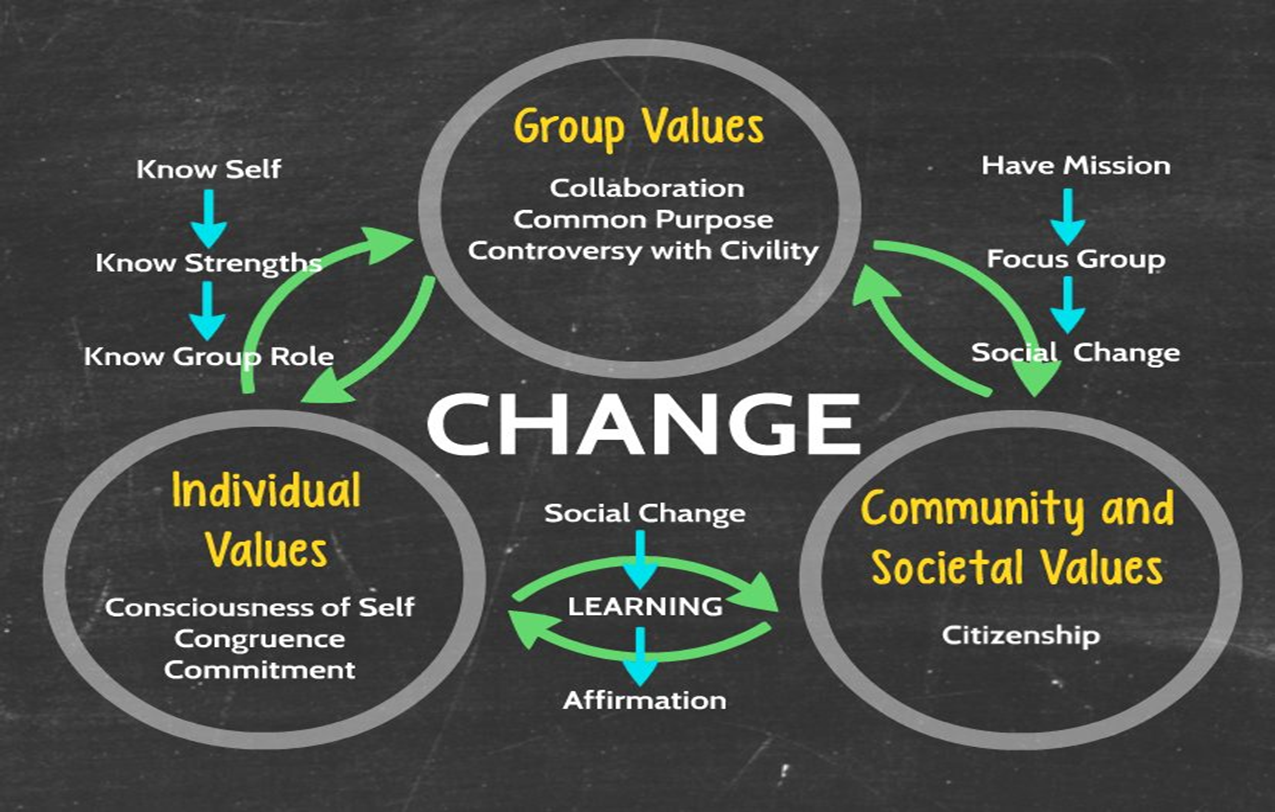 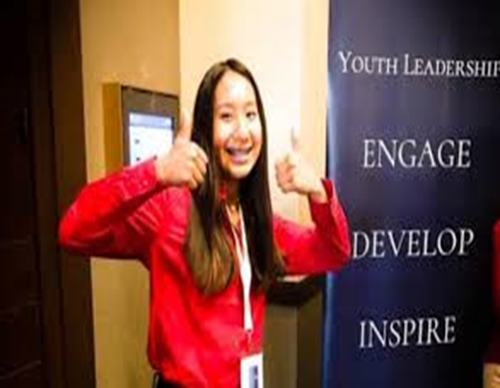 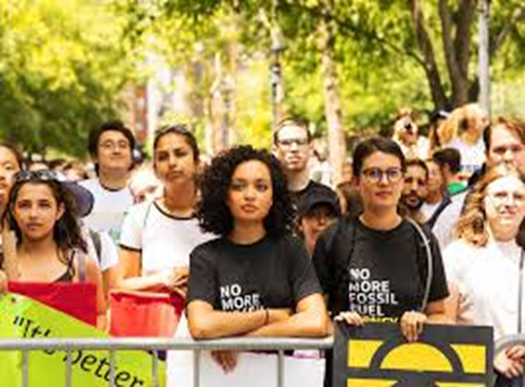 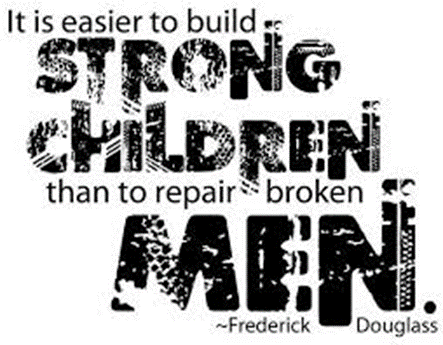 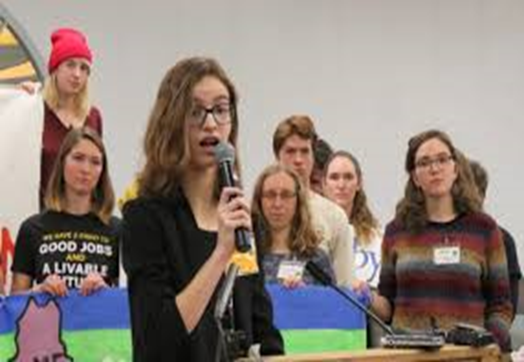 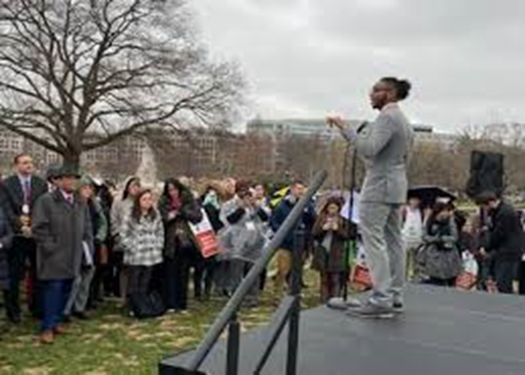 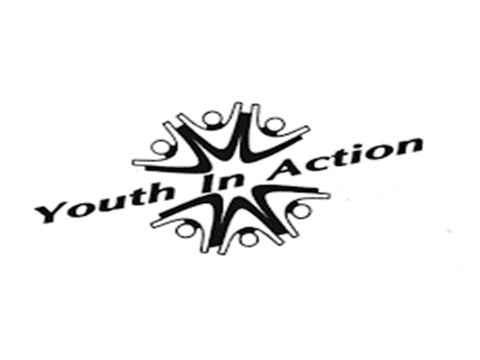 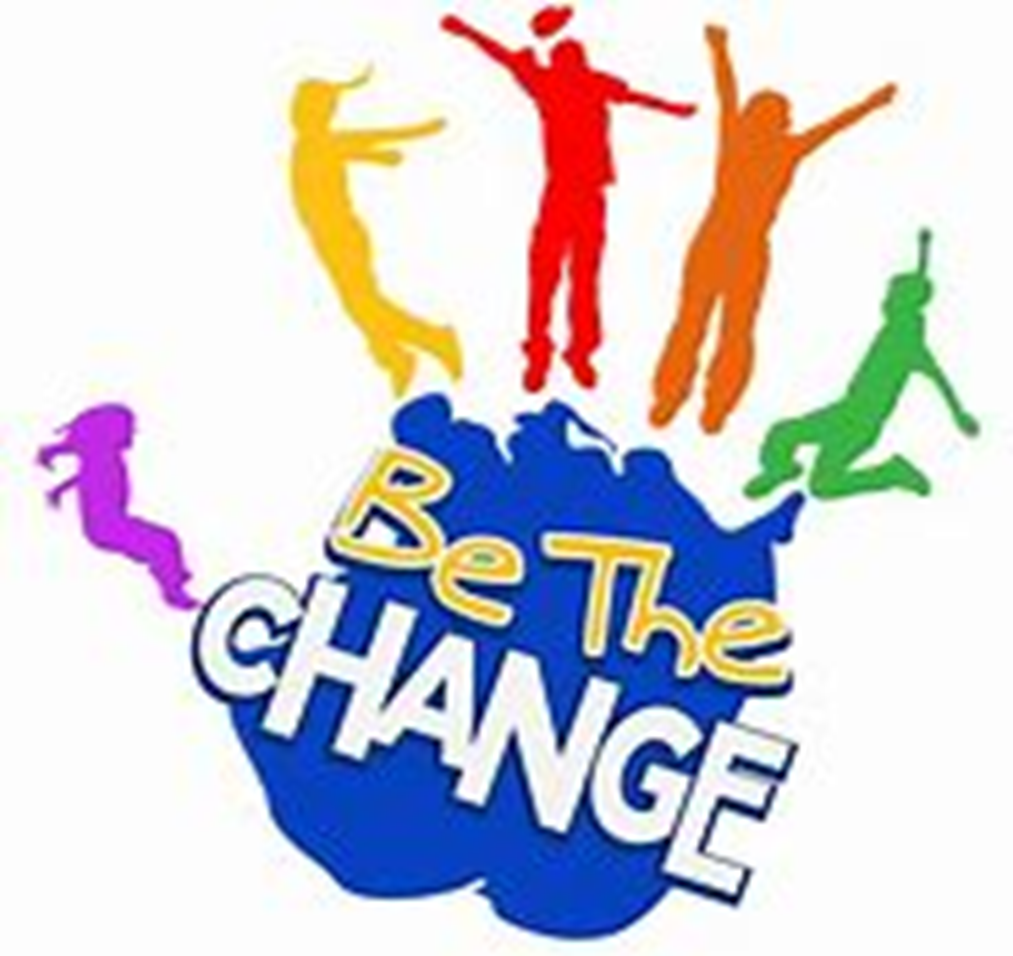 Title here
Title here
Title here
Title here
Stay Connected!
Facebook.com/CADCA        
Twitter.com/CADCA        
Instagram.com/CADCACoalitions        
YouTube.com/CADCAorg        
LinkedIn.com/company/CADCA
cadca.org
®